4.2 en 4.3warmte en uitzetten warmtetransport
Dinsdag 24 januari
Deze week
VANDAAG: Samenvatting paragraaf 4.2 en 4.3, huiswerk bespreken en werken aan opgaven 12 t/m 16

DONDERDAG: Samenvatting paragraaf 4.4, huiswerk bespreken en werken aan opgaven 17 t/m 22
4.2 Temperatuur, warmte en uitzetten
Molecuulmodel en fasen van een stof: vast, vloeibaar en gas
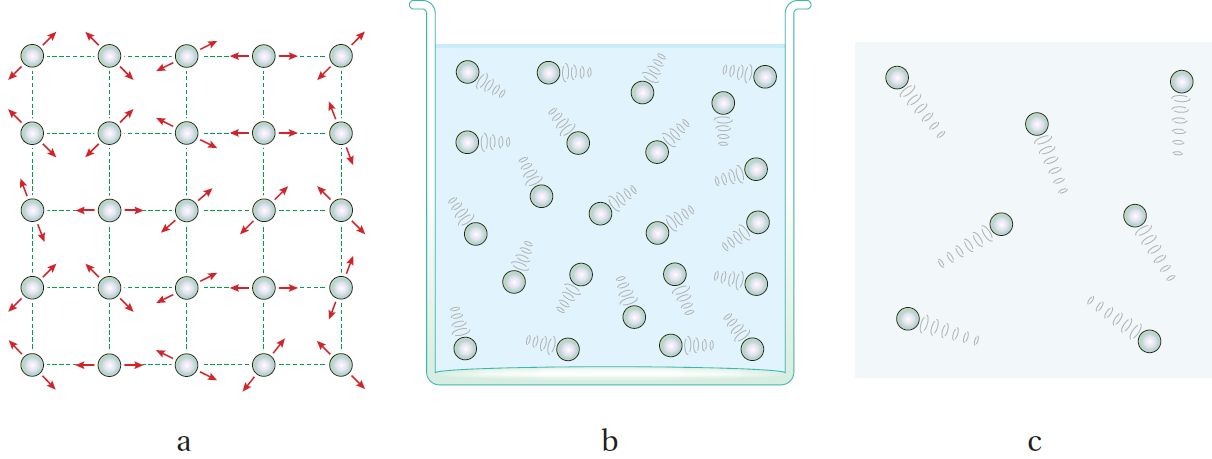 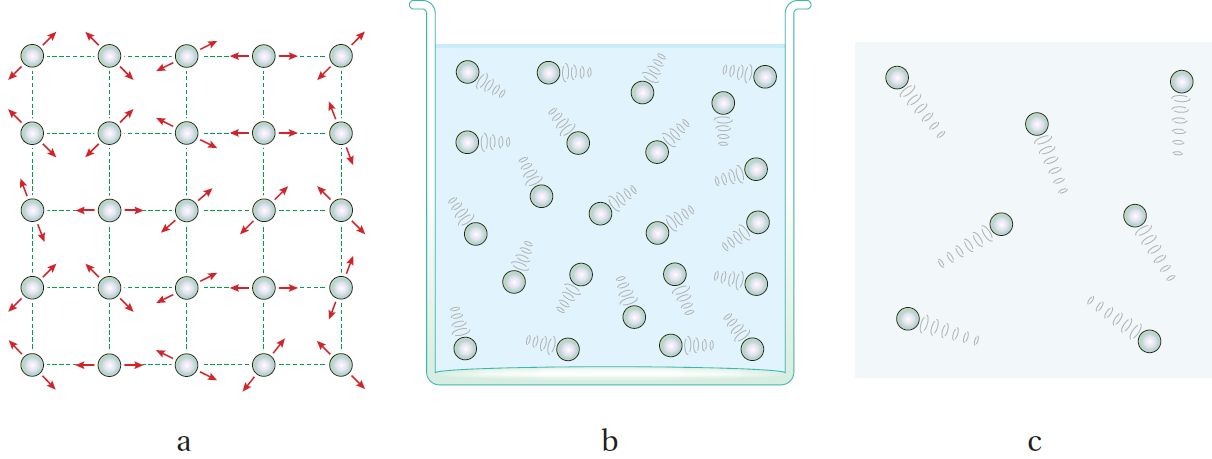 ?
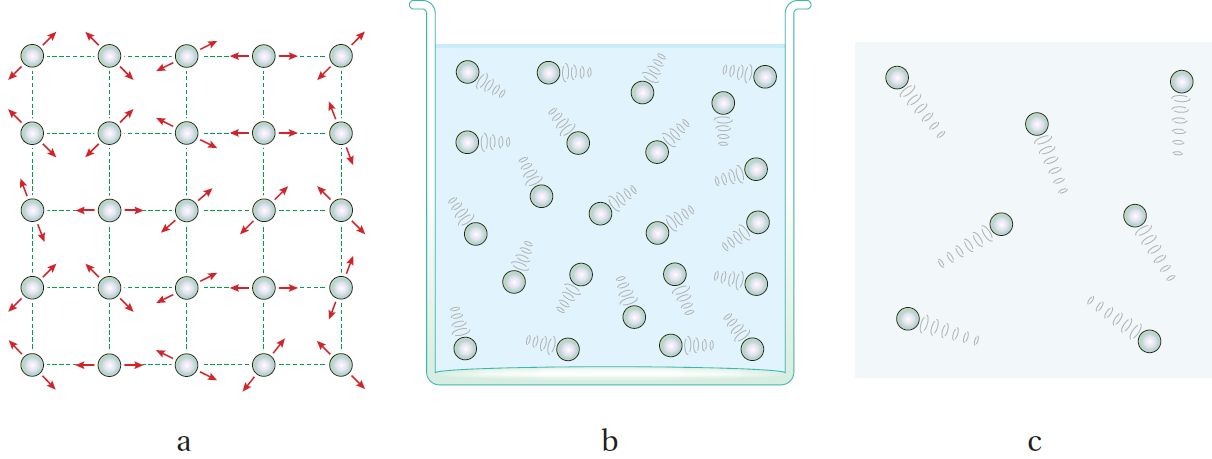 ?
?
bewegingsvrijheid van de moleculen 
ruimte tussen de moleculen
aantrekking tussen de moleculen
Verschillen tussen fase?
4.2 Temperatuur, warmte en uitzetten
Fase-overgangen:
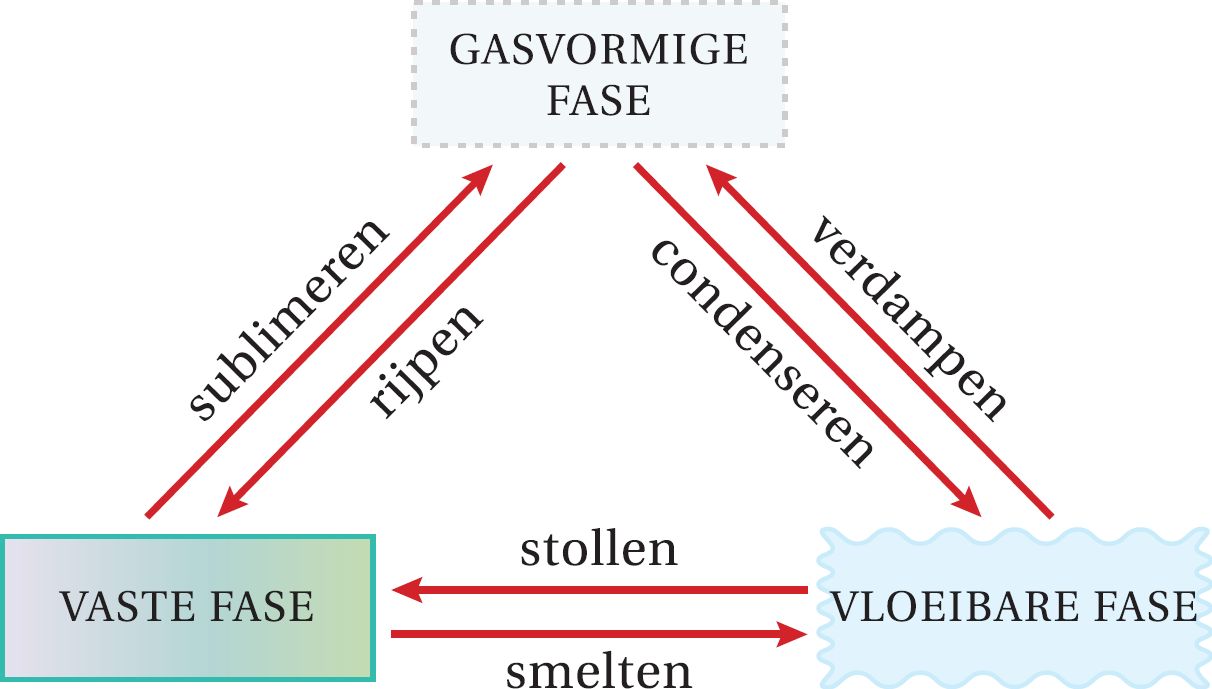 ?
?
?
4.2 Temperatuur, warmte en uitzetten
Vast kaarsvet van 20ºC toegevoegd aan vloeibaar kaarsvet van 90ºC:
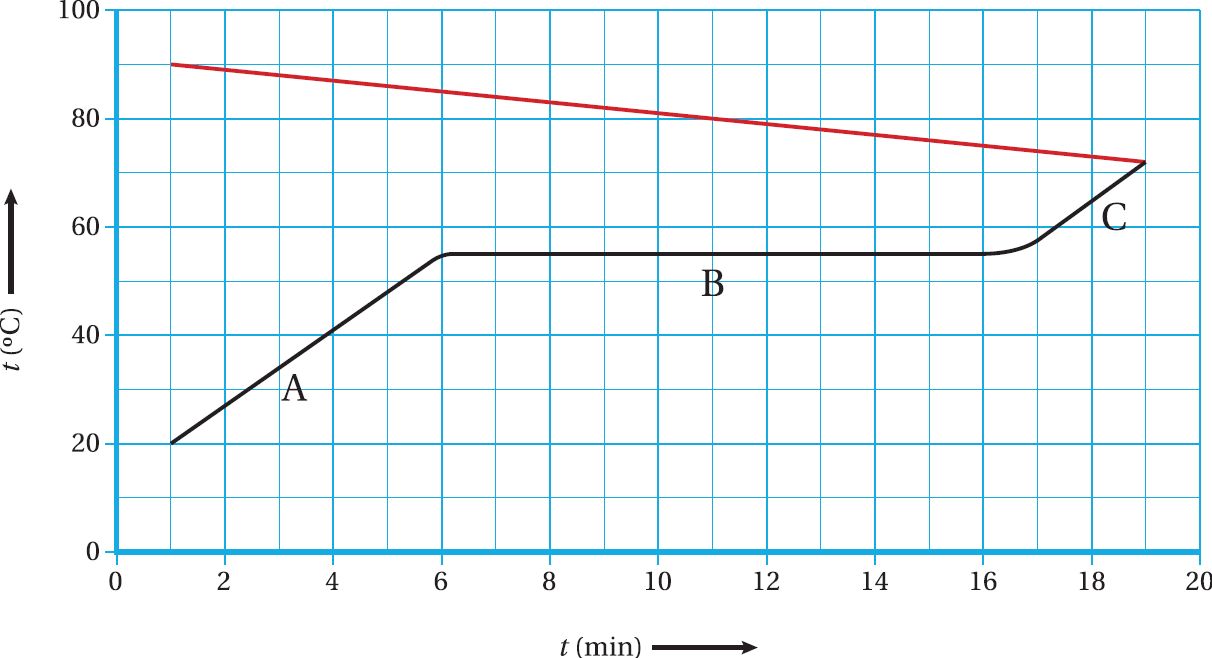 ?
?
?
4.2 Temperatuur, warmte en uitzetten
Lineaire uitzettingscoëfficiënt:
Kubieke uitzettingscoëfficiënt:
4.3 Transport van warmte
Drie vormen van warmtetransport:

Warmtegeleiding
Warmtestroming
Warmtestraling
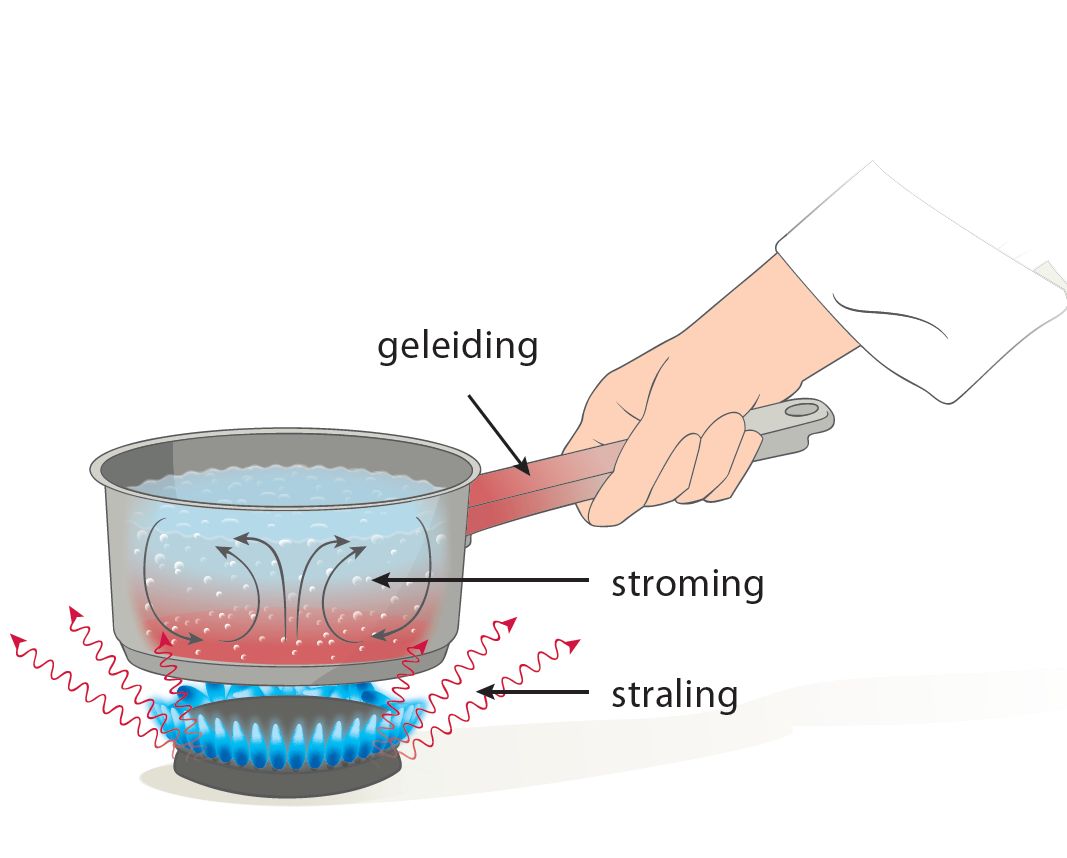 ?
?
?
4.3 Transport van warmte
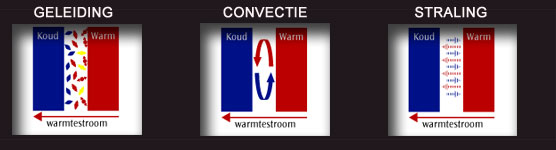 4.3 Transport van warmte
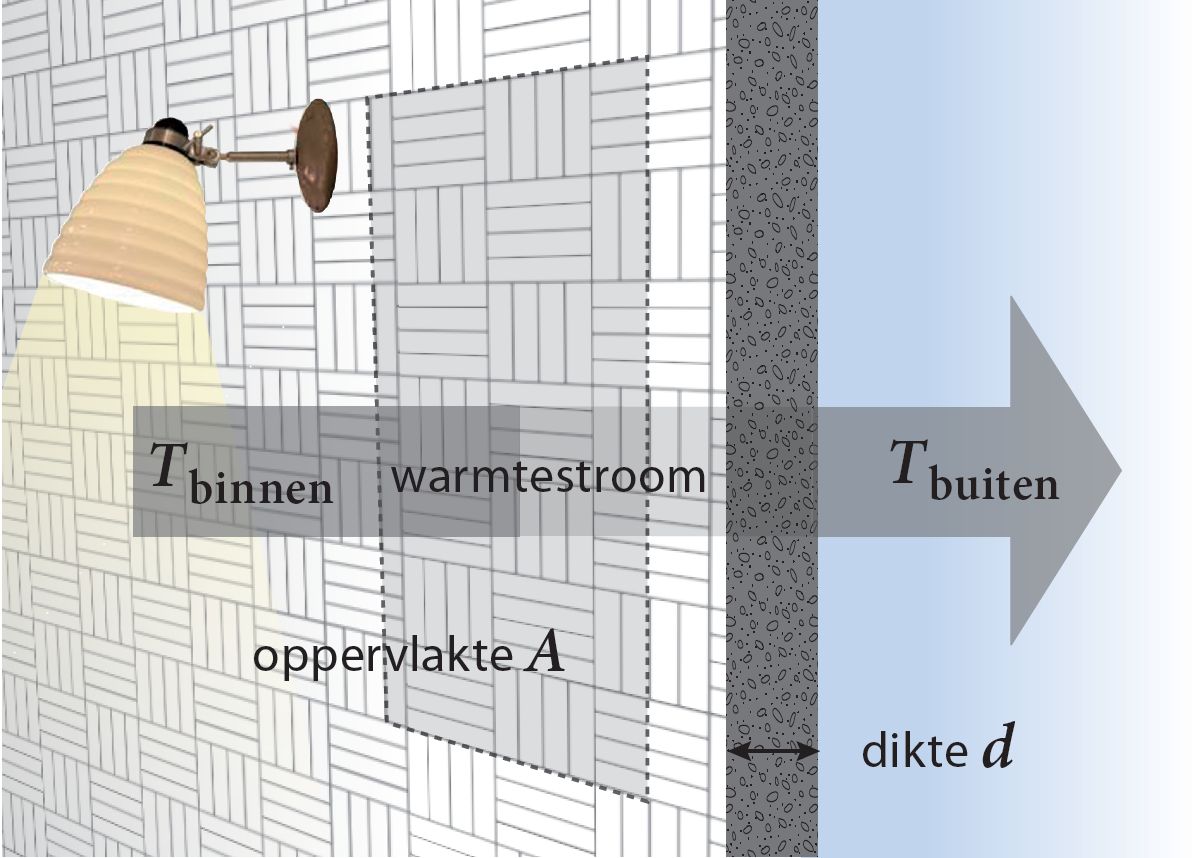 Doen
Vragen over opgaven 6 t/m 11?

Maken opgaven 12 t/m 16